Ditta, evento, data
Cognome e nome
La sicurezza in bici non è questione di fortuna
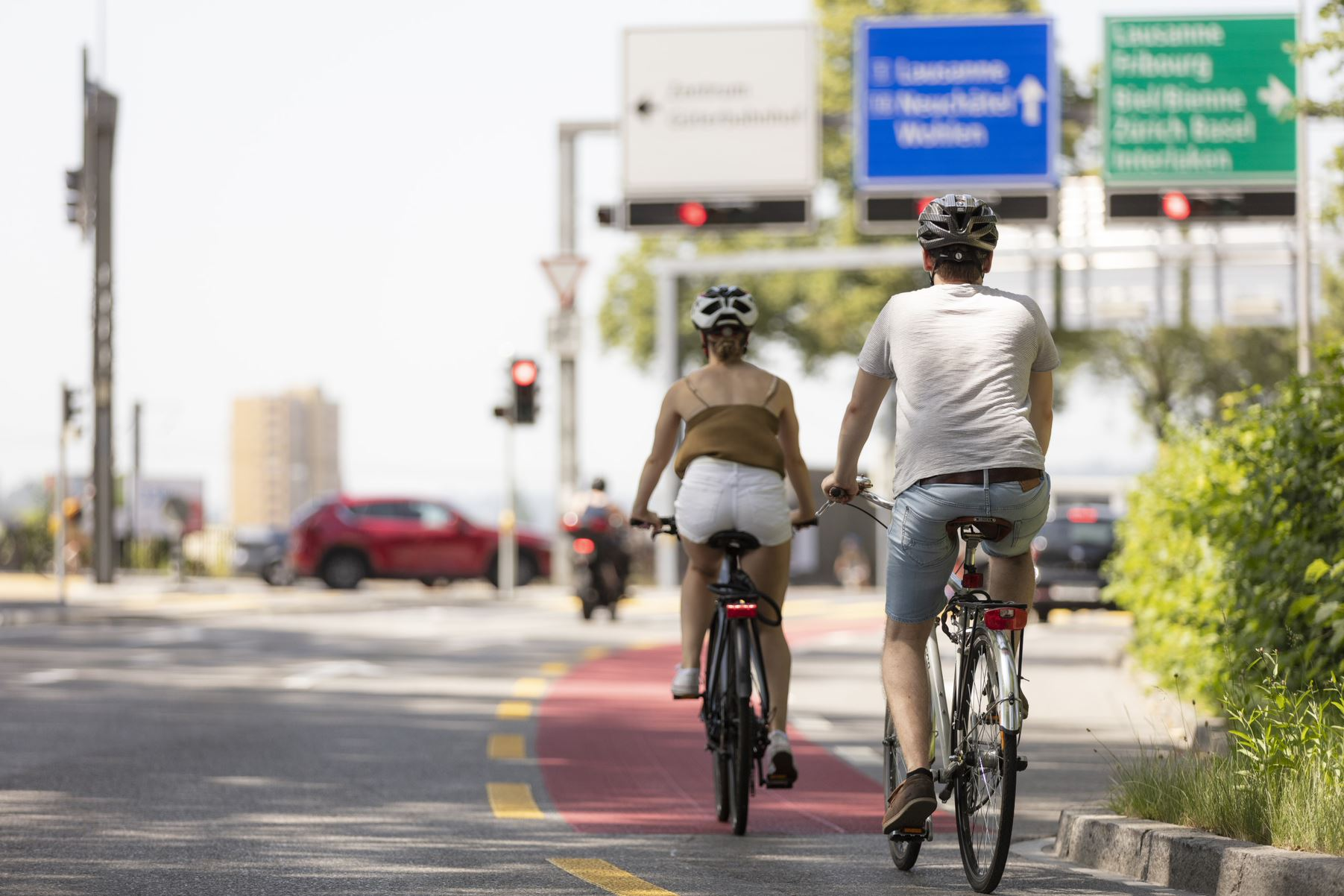 In Svizzera oltre tre milioni di persone usano la bicicletta per spostarsi.
Purtroppo ad accompagnarle c’è sempre il rischio di incidente. 
Ecco come arrivare sani e salvi a destinazione.
2
Guidare in modo previdente e difensivo
Chi guida in modo previdente e difensivo ed è sempre pronto a frenare riconosce i pericoli per tempo e può reagire in modo adeguato.
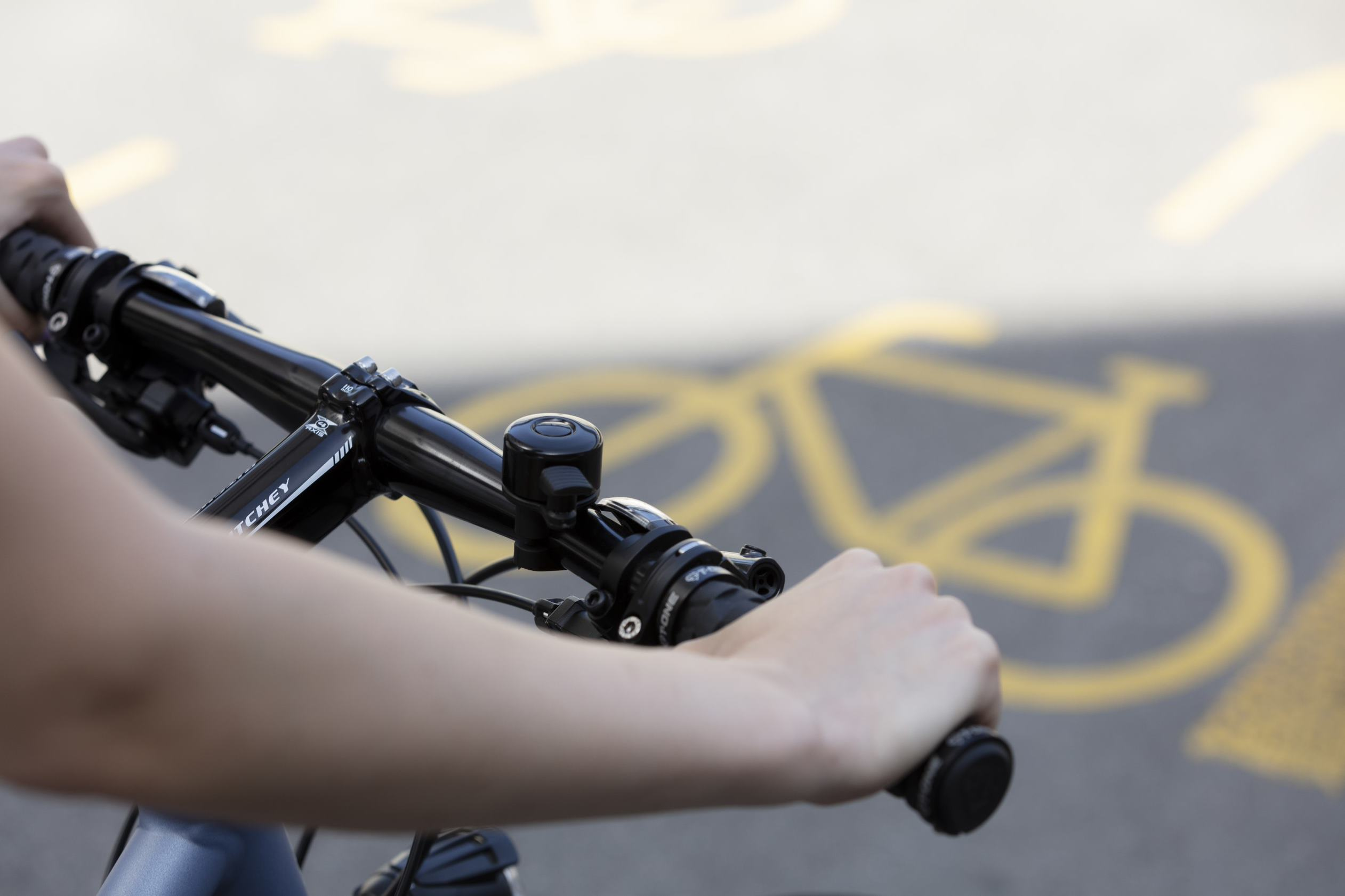 3
Circolare al centro nelle rotatorie
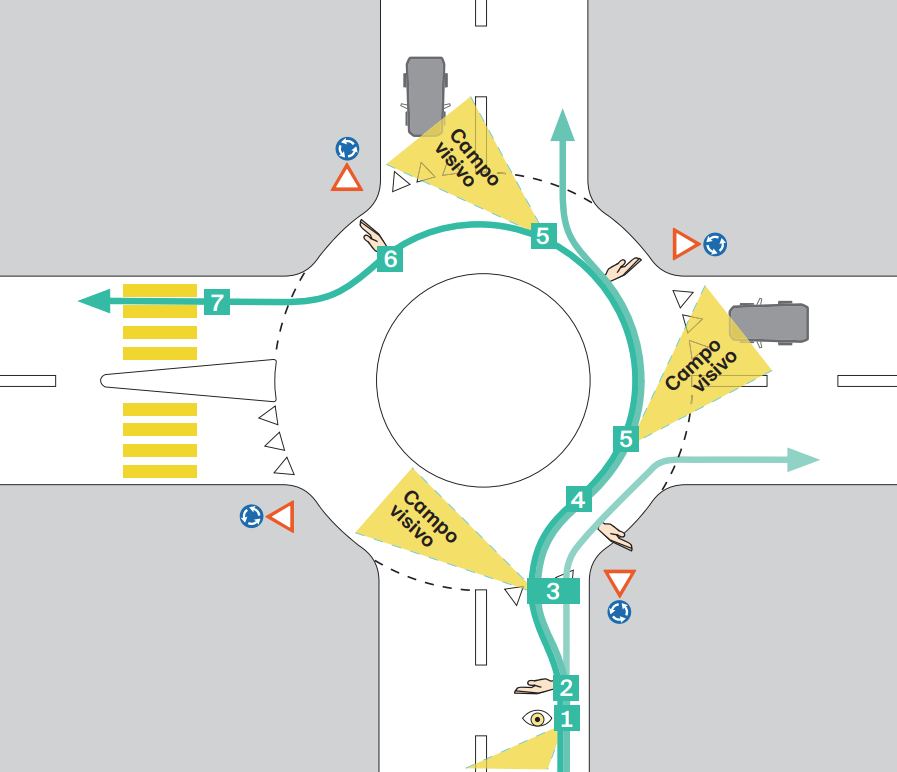 Nelle rotatorie le cicliste e i ciclisti possono circolare al centro della carreggiata. Qui non vige l’obbligo di circolare a destra. In questo modo si evitano conflitti con i veicoli in sorpasso.
4
Rendersi visibili, anche di giorno
Chi spicca si vede meglio e prima: non solo in condizioni di cattivo tempo, all’imbrunire e di notte, ma anche di giorno.
Indossare vestiti chiari o dai colori sgargianti, meglio ancora un giubbotto riflettente.
Di notte sono particolarmente efficaci gli elementi riflettenti ai polsi e alle caviglie.
I catarifrangenti sui raggi e gli pneumatici rifrangenti assicurano una visibilità laterale.
5
Niente bici senza casco
Indossare un modello omologato EN 1078.
Provare il casco prima di acquistarlo: deve aderire bene, senza stringere né scivolare.
Al momento dell’acquisto tenere conto anche della visibilità.
Pulire il casco con acqua e sapone.
Sostituirlo se prende un colpo forte o in base alle indicazioni del produttore.
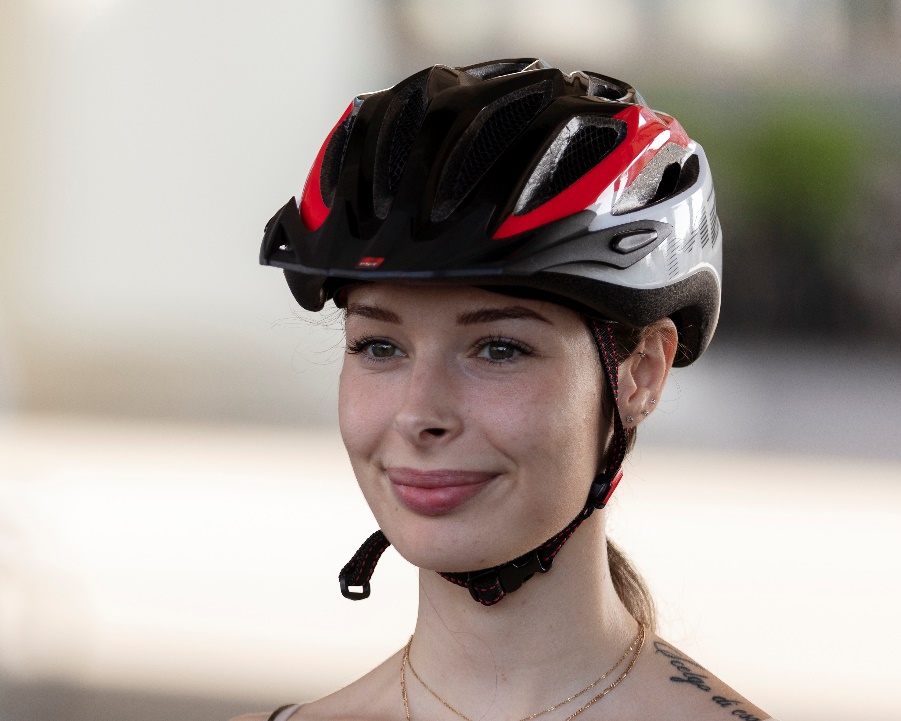 6
Mettere correttamente il casco
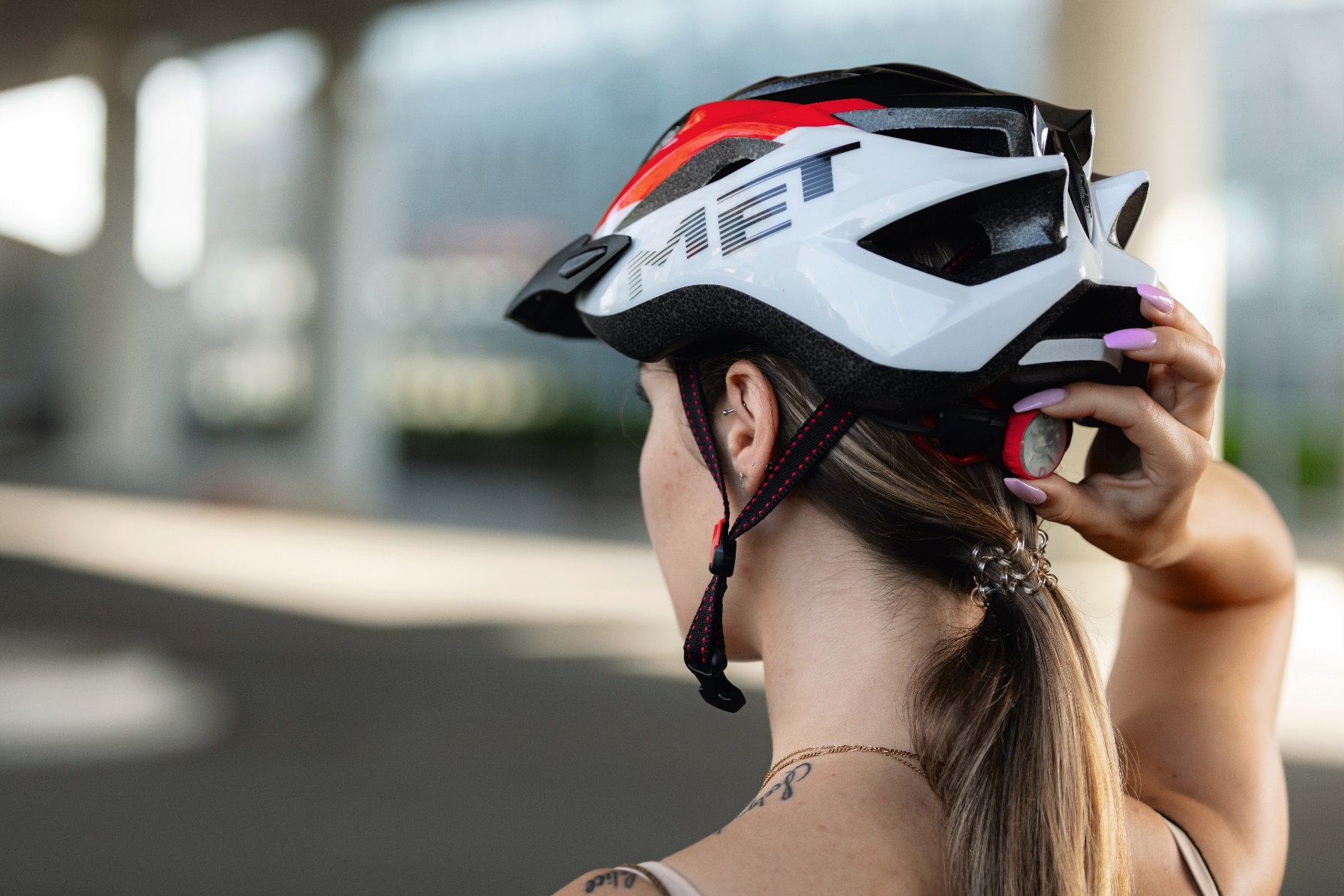 Stringere il regolatore posizionato dietro finché il casco aderisce bene con la cinghia aperta.
7
Mettere correttamente il casco
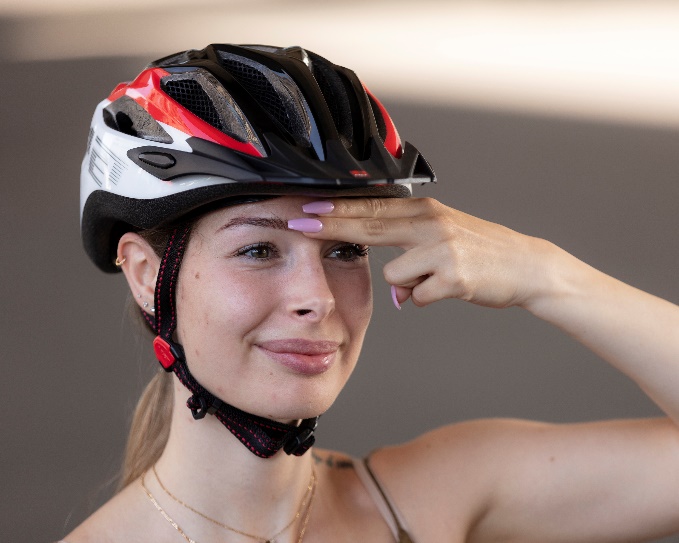 Il casco si trova due dita traverse sopra la radice del naso.
I passanti laterali si incrociano direttamente sotto l’orecchio.
8
Mettere correttamente il casco
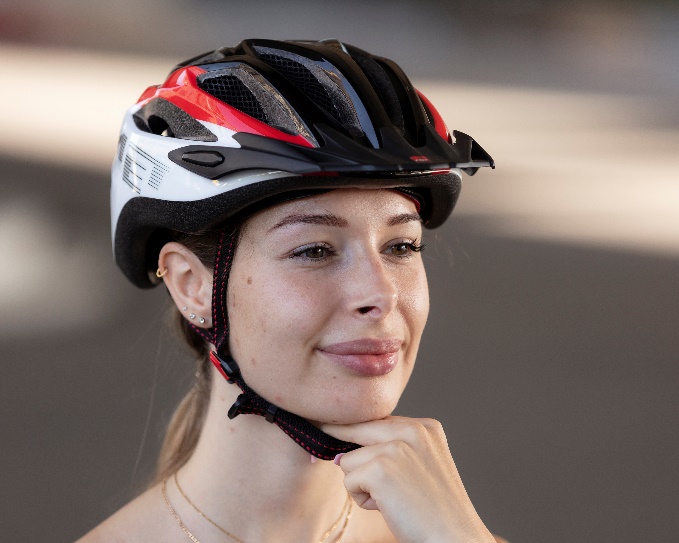 I passanti laterali sono stretti alla stessa lunghezza su entrambi i lati.
Tra mento e sottogola resta lo spazio per uno o due dita.
9
Equipaggiare correttamente la bicicletta
Equipaggiamento obbligatorio per legge:
due luci fisse, non lampeggianti, davanti bianca e dietro rossa, fisse o amovibili, visibili a 100 m di distanza di notte e in buone condizioni atmosferiche
catarifrangenti fissi o rivestimenti riflettenti con una superficie illuminante di almeno 10 cm2, davanti bianchi e dietro rossi, anch’essi visibili a 100 m di distanza
catarifrangenti su entrambi i lati dei pedali (sono esclusi i pedali da corsa, i pedali di sicurezza e simili)
pneumatici con tela non visibile
due freni efficaci sulla ruota anteriore e su quella posteriore.
10
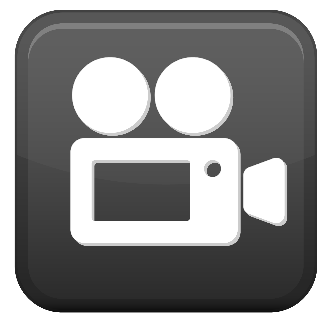 Video «Bicicletta»
11
Maggiori informazioni
Per ulteriori consigli di sicurezza: upi.ch
12